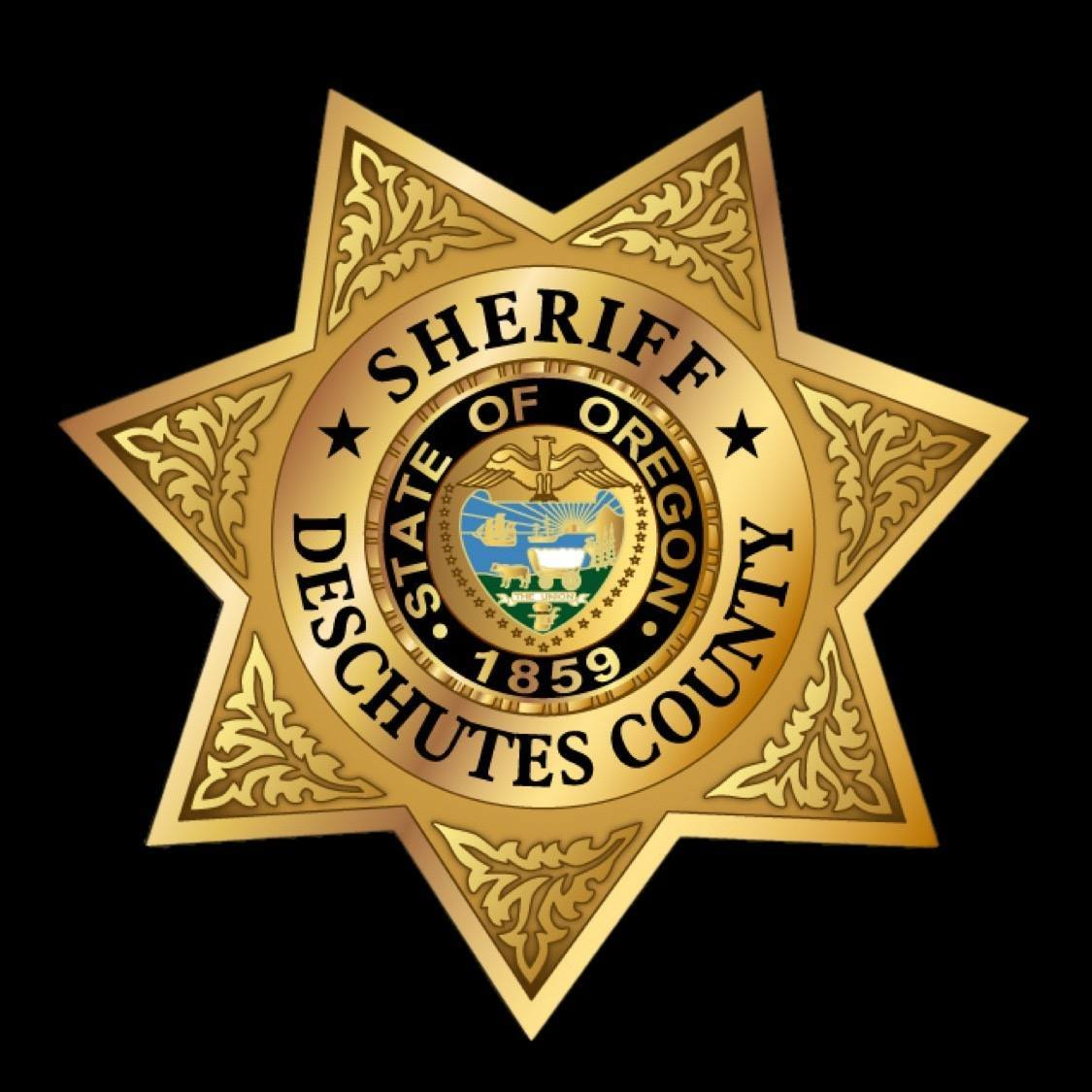 Cannabis Advisory PanelInvestigating the Illegal Marijuana Market
Detective Dustin miller
Detective Anthony Ramos
Deschutes county sheriff’s office
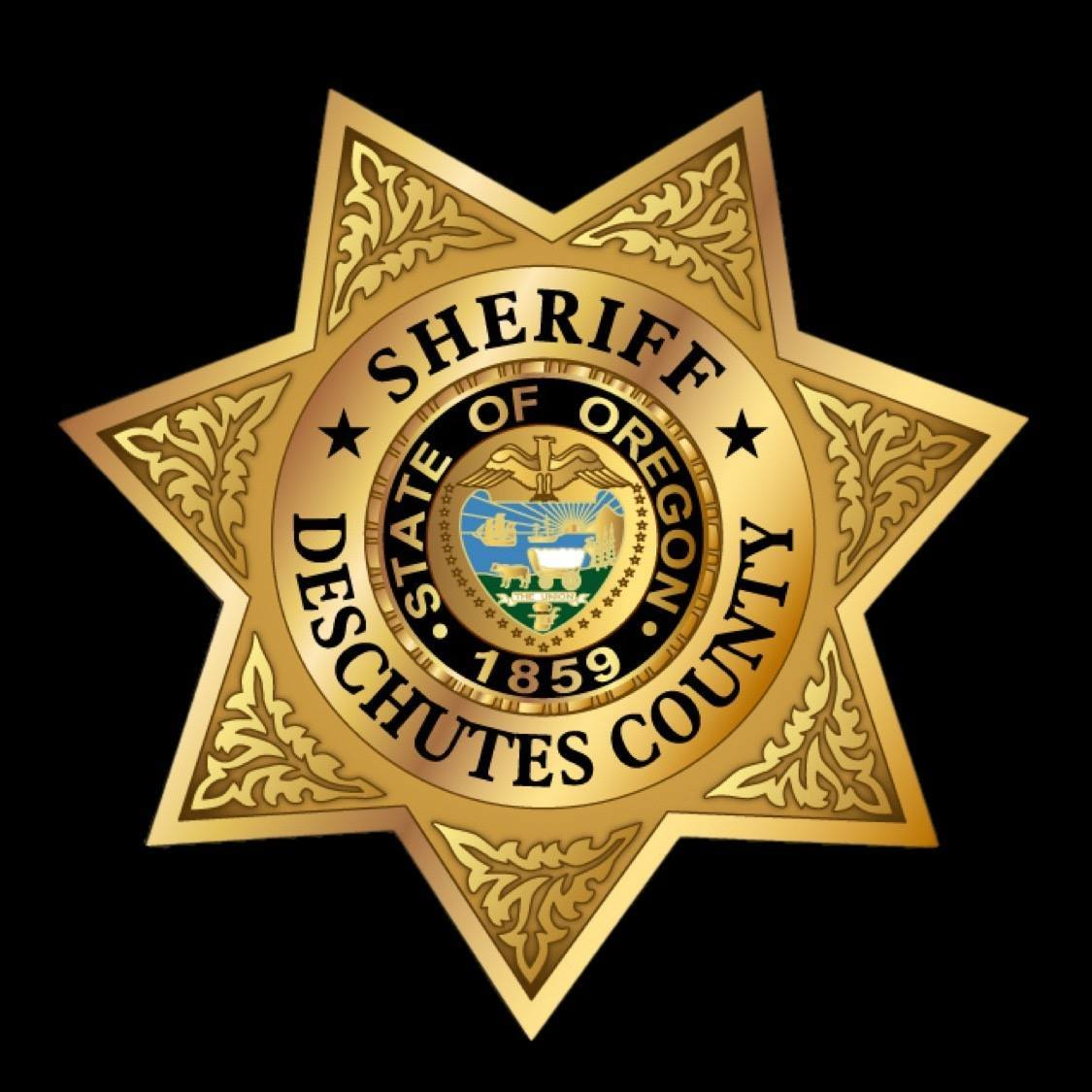 2022-2023 DCIMME SUMMARY/UPDATE

In February of 2023 we added Detective Anthony Ramos to the DCIMME team

In the past year we have found that utilizing Oregon Water Resource’s and CODE enforcement has provided us with more opportunities for remediation to fix issues found at the grow locations  

In 2023, Governor Tina Kotek signed legislation (SB 326) to increase penalties in relation to marijuana production as well as increasing responsibility to home owners/land owners for property clean up. 

In 2023, a civil court ruling was made in Yamhill County that has presented challenges with civil forfeiture.       

In 2023, ODA reduced authorization of HEMP licenses for new growers and the price of hemp has drastically reduced in the last 2 years. 

In 2023 coming into 2024, we have focused more of our investigations into indoor grows.
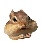 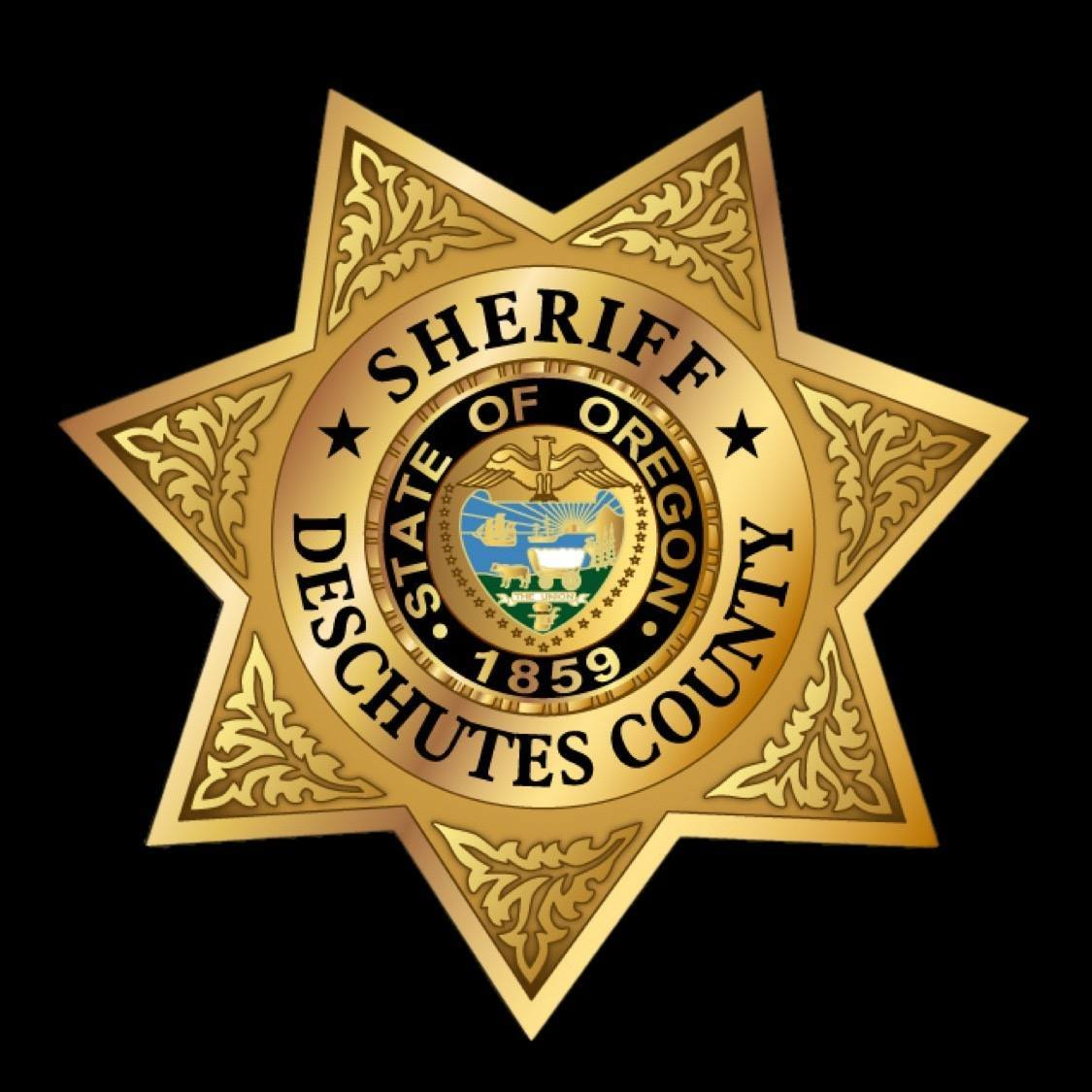 DCIMME STATISTICAL SUMMARY
As you can see from the number of plants above, outdoor grows were much more prominent in 2021 and 2022.  We believe the increased enforcement by ODA and OLCC and our media presence has reduced these.  This has increased our focus on indoor grows but also takes more time to investigate.
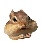 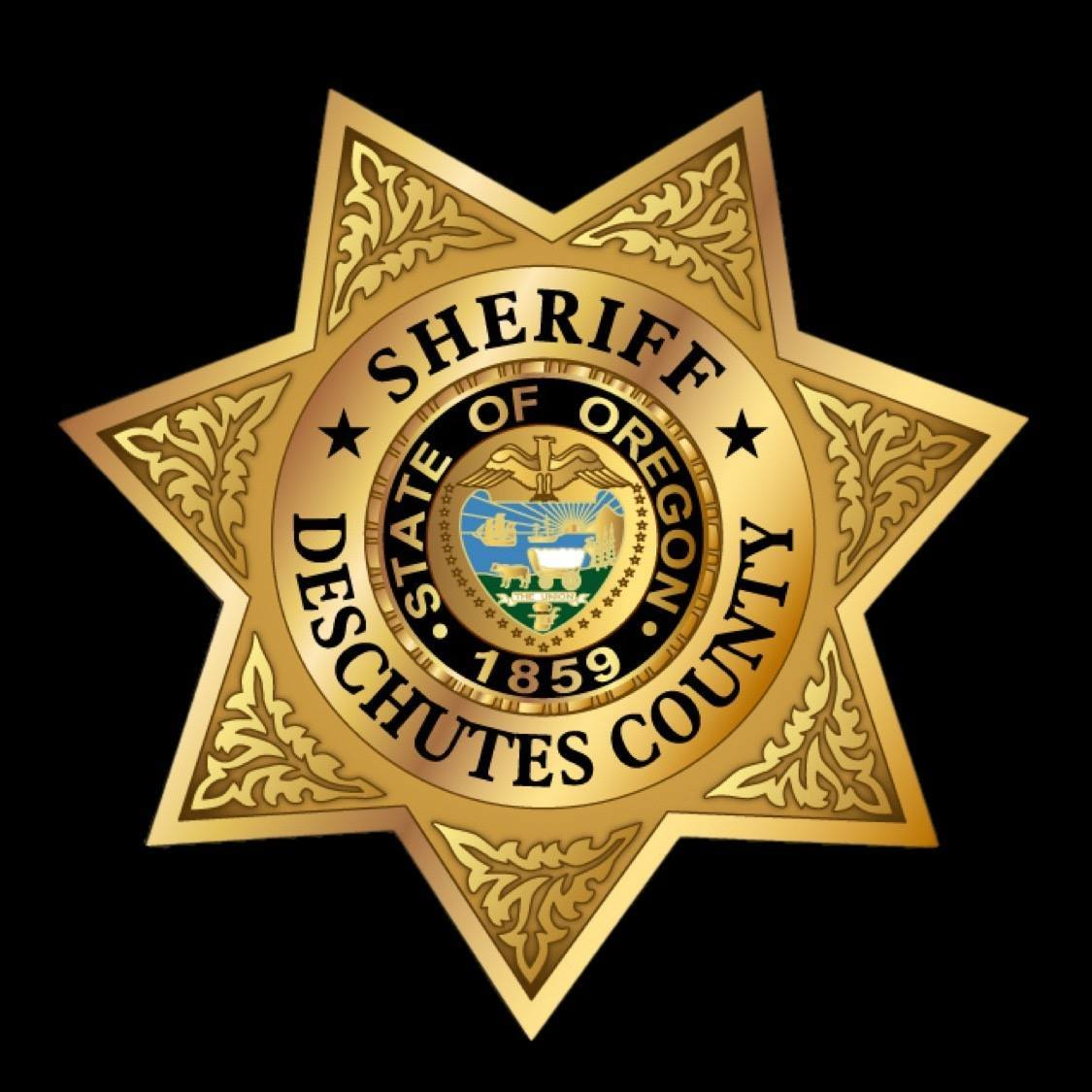 HAZARDS & CONCERNS WITH ILLEGAL GROWS

Trash

Unsafe fertilizers, chemicals and gases (butane, CO2, etc.)

Mold
 
BHO labs

Firearms

Water usage and/or contamination

Unsafe electrical wiring

Outdoor living conditions: tents, trailers and shanty style houses 
Working conditions of laborers (ie: human trafficking or wage theft)
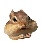 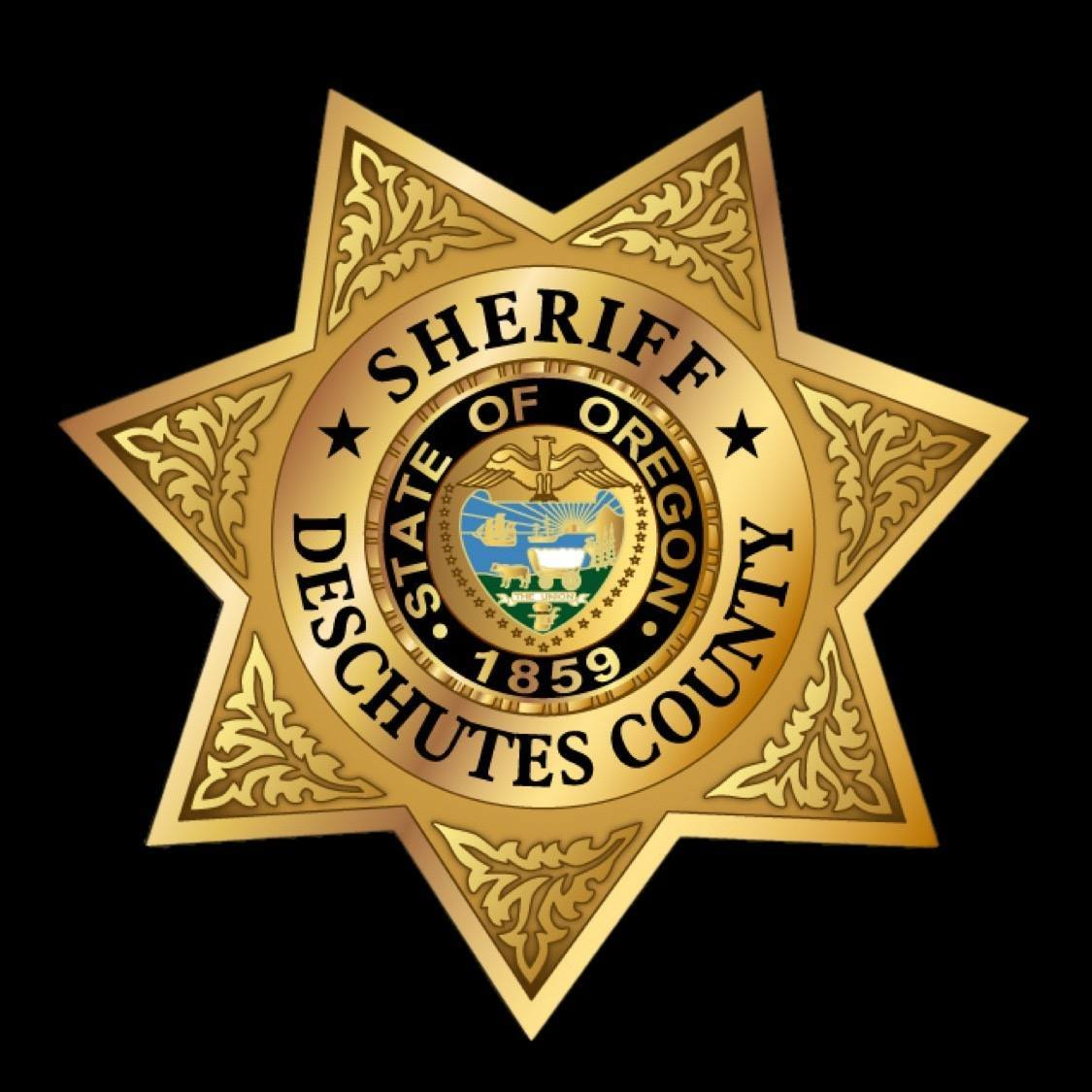 TRENDS & CHALLENGES

Bubble Hash labs vs BHO labs
Bubble hash is safer to make and less criminal penalties if caught
BHO labs are still being utilized even with increased danger and higher penalties

Community complaints with very little information for follow-up

Investigating outdoor grows vs indoor grows

Manpower to execute search warrants

Educating the public is still an ongoing process 
Educating land owners/home owners on responsibilities when renting 

Legal questions about the future of civil forfeiture
The need for financial investigations becomes more important
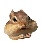